СПОРТ – залог здоровья!
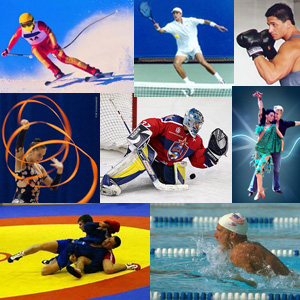 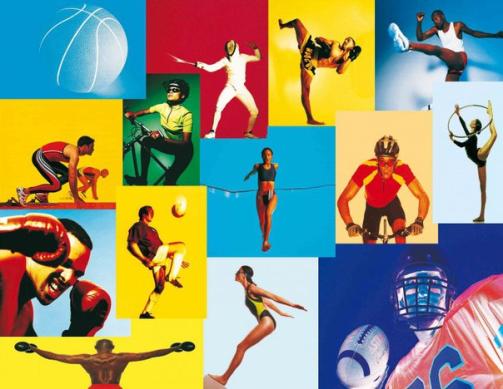 этап спортивно-оздоровительной и начальной подготовки:- развитие массового спорта;- организация содержательного досуга средствами спорта;- систематические занятия спортом, направленные на развитие личности;- утверждение здорового образа жизни, воспитание физических и волевых качеств;
учебно-тренировочный:
развитие массового; повышение уровня физического развития, общей физической и специальной подготовленности;
дальнейшее развитие и совершенствование физических качеств и способностей;
выполнение установленных норм в виде спорта, исходя из индивидуальных особенностей обучающихся;
профилактика вредных привычек и правонарушений.
Задачи МУДОД «Старошайговская ДЮСШ»:
подготовка и физическое воспитание квалифицированных юных спортсменов, укрепление здоровья, их физическая подготовка;
привлечение школьников к систематическим занятиям физической культурой и спортом;
содействие гармоничному физическому развитию, разносторонней физической подготовленности и укреплению здоровья детей и подростков;
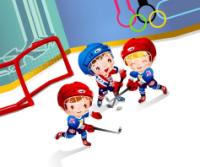 привитие детям и подросткам интереса к занятиям физической культурой;
выявление у детей и подростков задатков и способностей к определённому виду спорта;
воспитание у учащихся потребности в занятиях физическими упражнениями;
закрепление и совершенствование умений и навыков учащихся, полученных на учебно-тренировочных занятиях, и на этой основе содействовать формированию жизненно необходимых качеств.
«Спортивно-массовая работа»
Цели соревнований:
пропаганда здорового образа жизни;
привлечение учащихся к регулярным занятиям спортом;
повышение уровня спортивного мастерства игроков, выявление сильнейших команд;
выявление талантливых юных спортсменов;
обеспечение обмена педагогическим опытом;
достижение высоких результатов.
Республиканский л/атлетический Кубок по бегу на призы Главы Администрации Ст.Шайговского района Г.А. Мухина
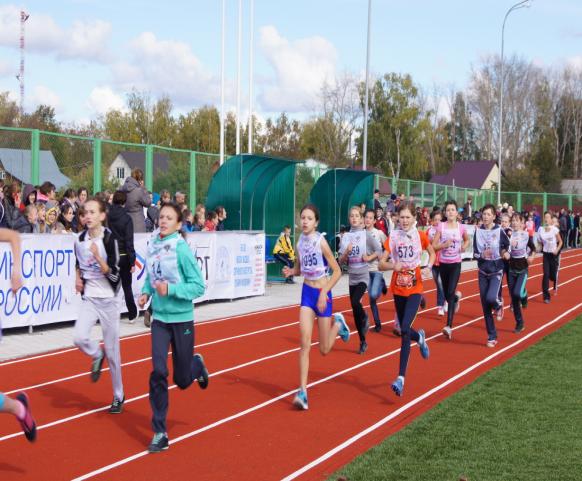 Соревнования по л/атлетике на призы Заслуженного работника физической культуры РФ, члена сборной команды СССР по л/атлетике М.Л.Храмова.
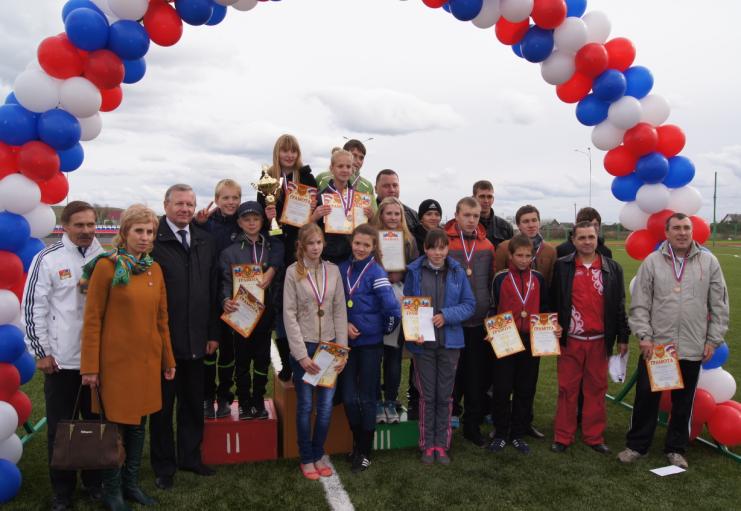 Чемпионат и первенство РМ по бегу по шоссе, 28-го республ-го л/атлетического пробега памяти воинов-интернационалистов, 28-го районного пробега памяти А. Новихина
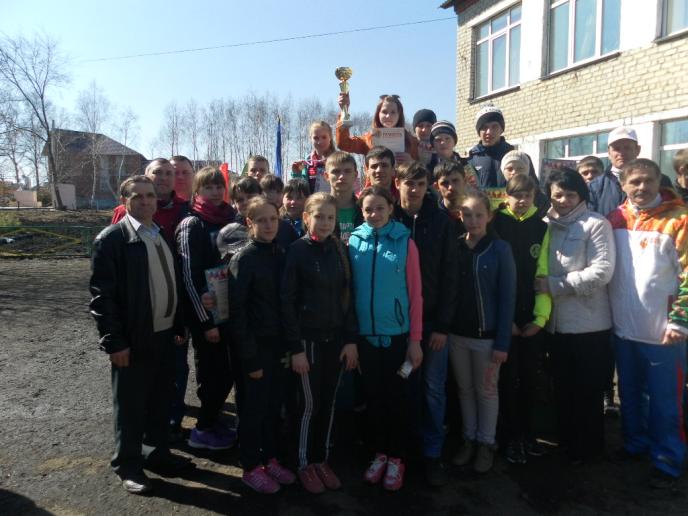 Ежегодные соревнования по мини-футболу на призы уроженца Ст.Шайговского района Александра Радайкина
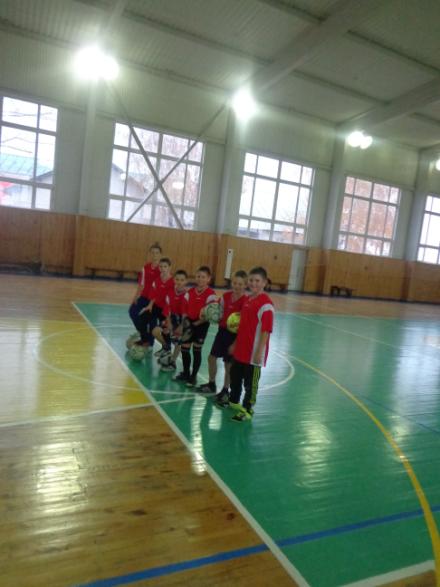 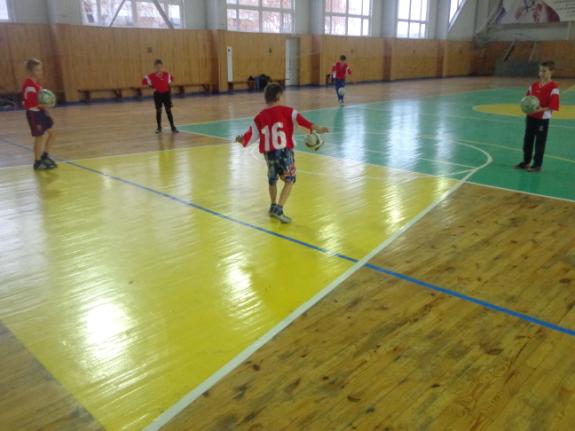 Республиканский пробег на призызы Олимпийского чемпиона П.Г.Болтникова
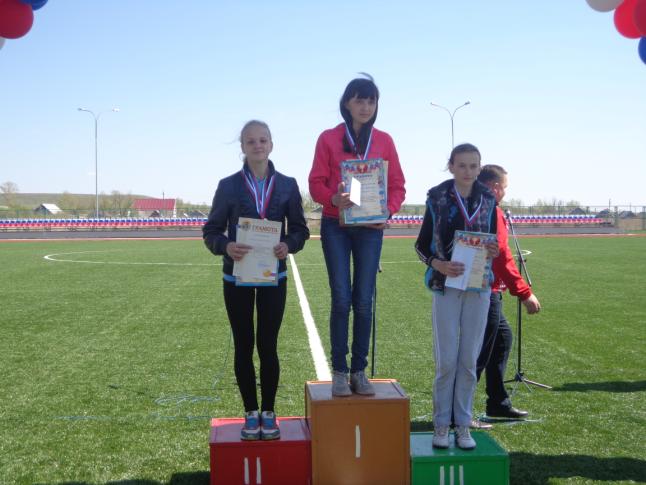 Первенство РМ по волейболу среди учащихся общеобразовательных учреждений  и ДЮСШ.
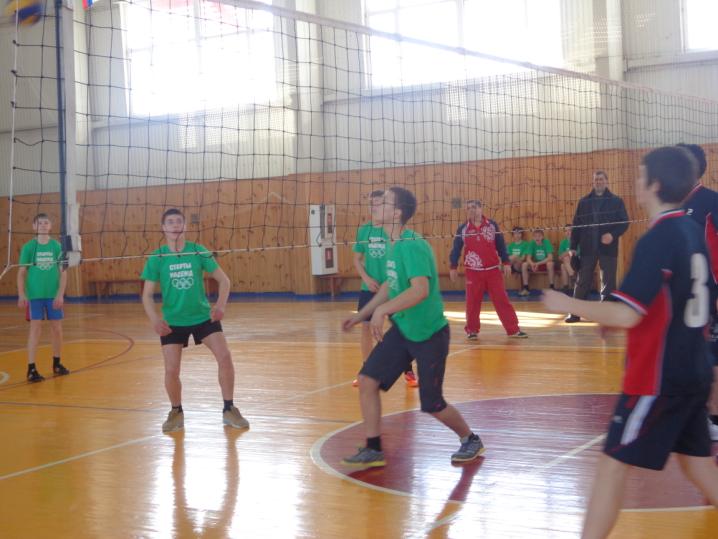 Турнир по н/теннису на кубок ГБОУ РМ ДОД «РСДЮСШОР»
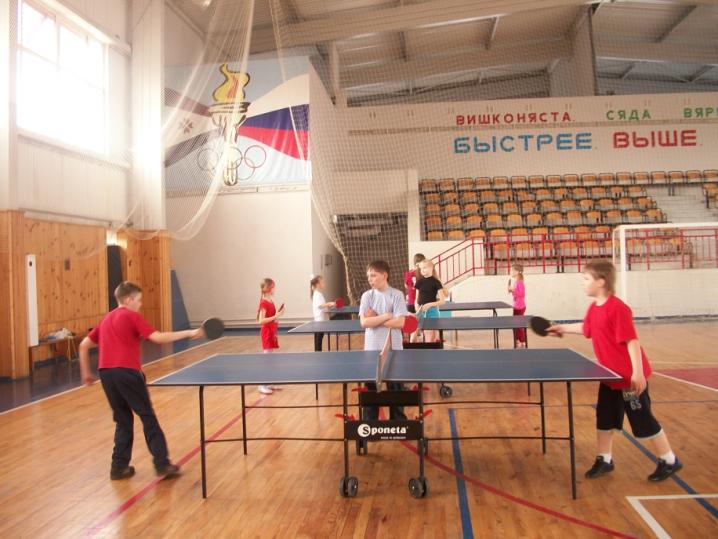 Соревнования по футболу на призы клуба «Кожаный мяч».
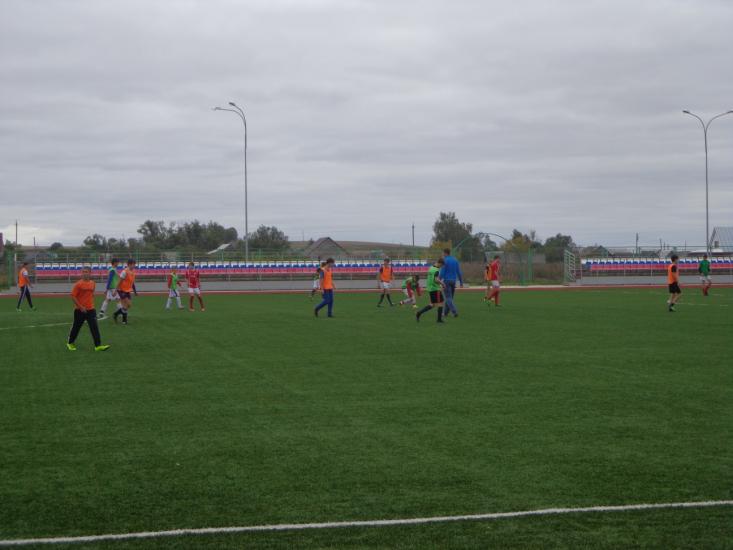 Соревнования различного уровня по боксу.
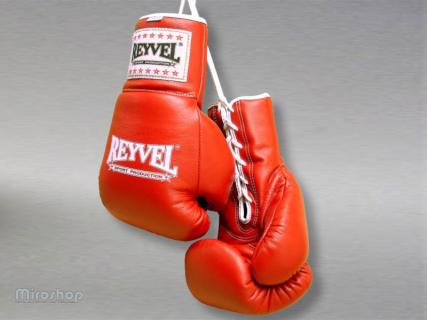 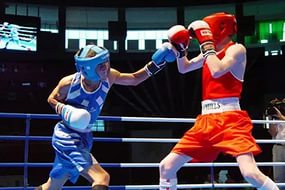 Всего спортивно-массовых соревнований за 2014-2015 учебный год 49:
Муниципальные -  12;
Республиканские-  27;
Учрежденческие -  10
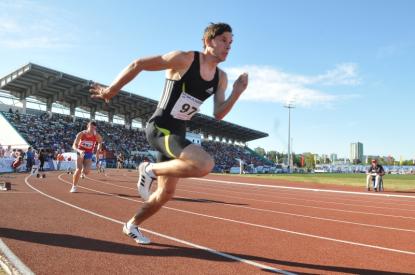 Победителей всего- 62:
Республиканских- 1;
Муниципальных-55;
Учрежденческих-6;
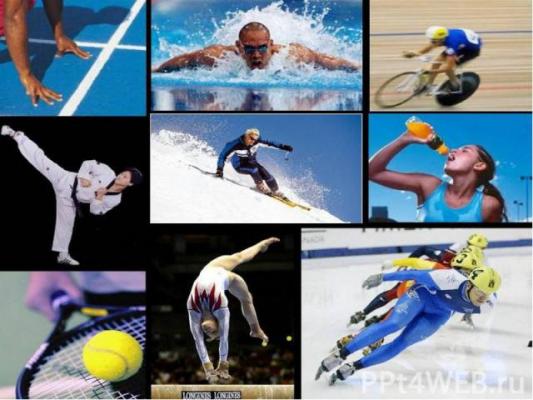 Призовых мест всего- 113:
Республиканских- 4;
Муниципальных- 93;
Учрежденческих – 16
АЗОРКИНА НАТАЛЬЯ АЛЕКСАНДРОВНАтренер-преподаватель по волейболуПедагогический стаж – 14 лет
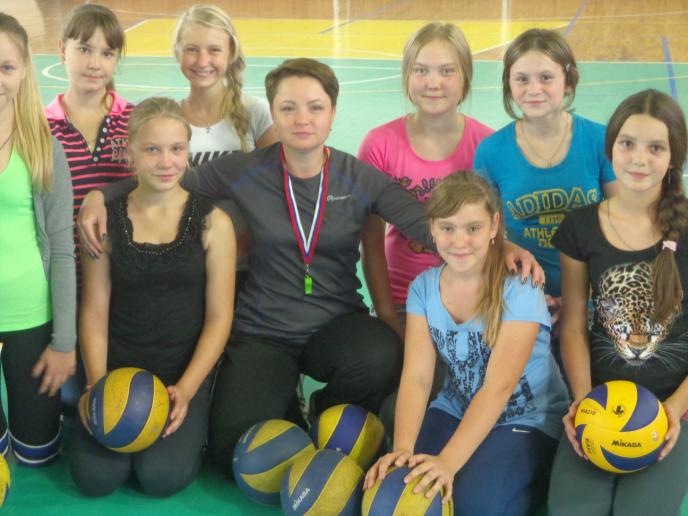 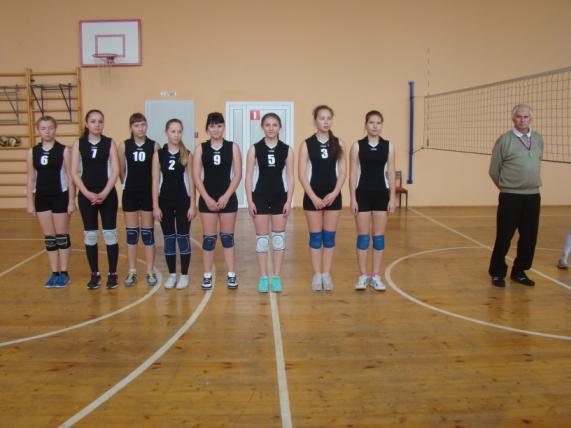 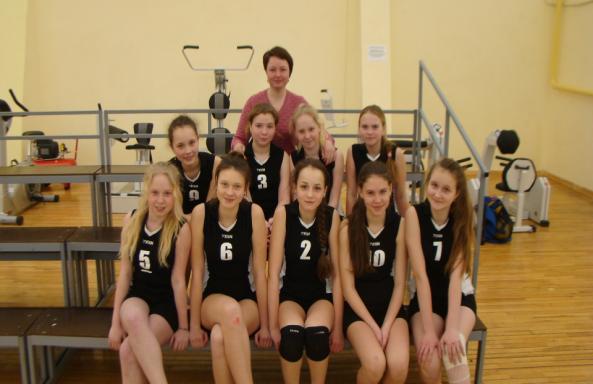 КУРОЧКИН КИРИЛЛ СЕРГЕЕВИЧтренер-преподаватель по футболуПедагогический стаж – 2 года
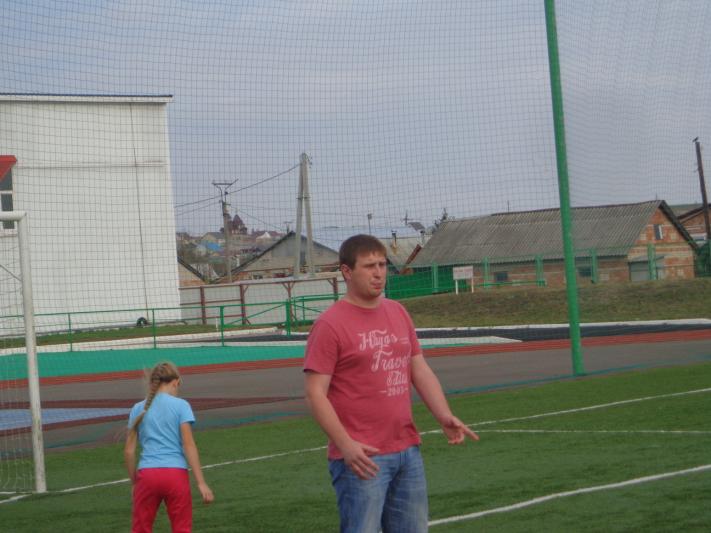 БУДАНОВ ВЛАДИМИР ПЕТРОВИЧтренер-преподаватель по греко-римской борьбеПедагогический стаж – 28 лет
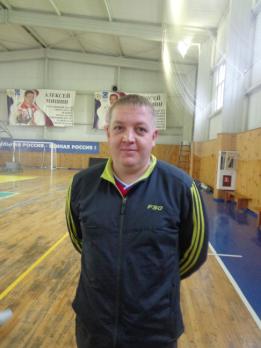 ГЛУХОВ ВИТАЛИЙ ГРИГОРЬЕВИЧтренер-преподаватель по баскетболуПедагогический стаж – 2 года
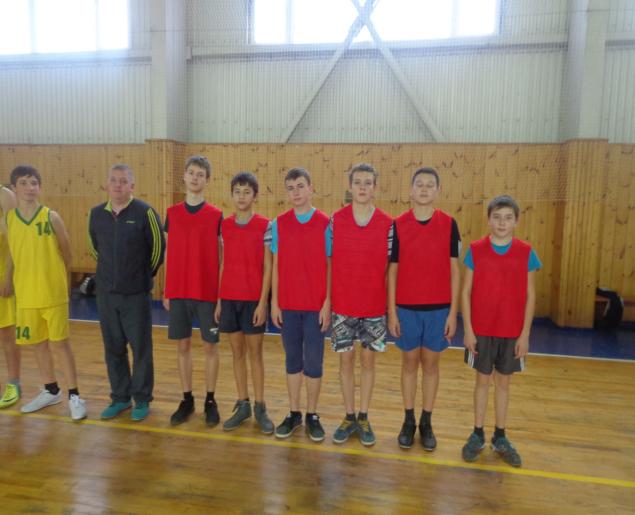 КУДЕЛИНА ОЛЬГА ФЕДОРОВНАтренер-преподаватель по настольному теннисуПедагогический стаж – 9 лет
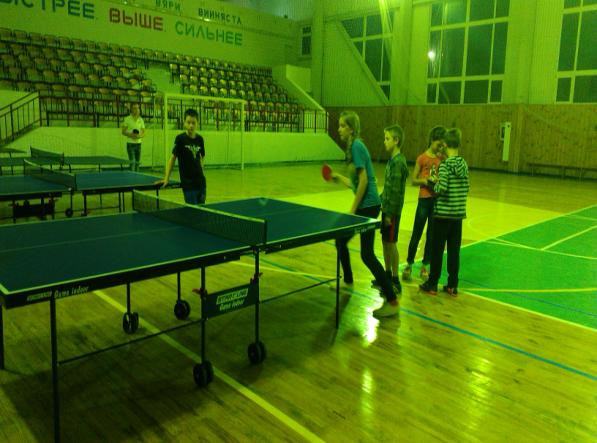 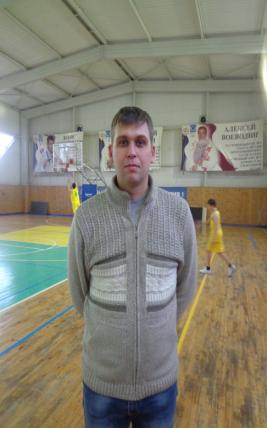 ОШКИН МИХАИЛ ВАСИЛЬЕВИЧтренер-преподаватель по футболуПедагогический стаж – 4 года
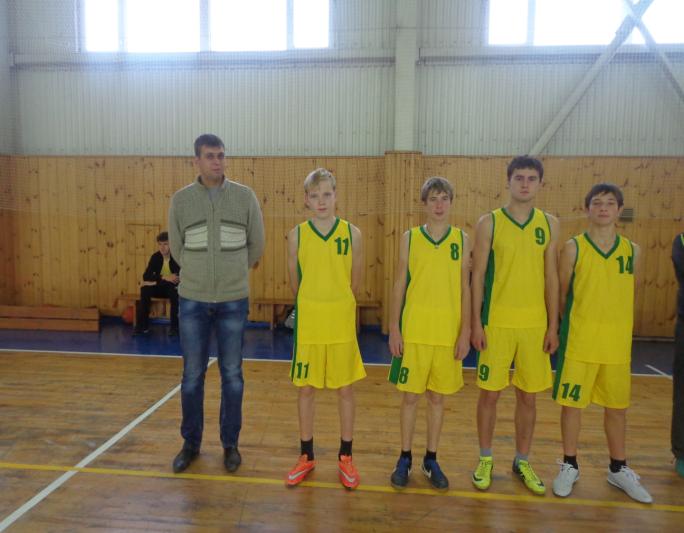 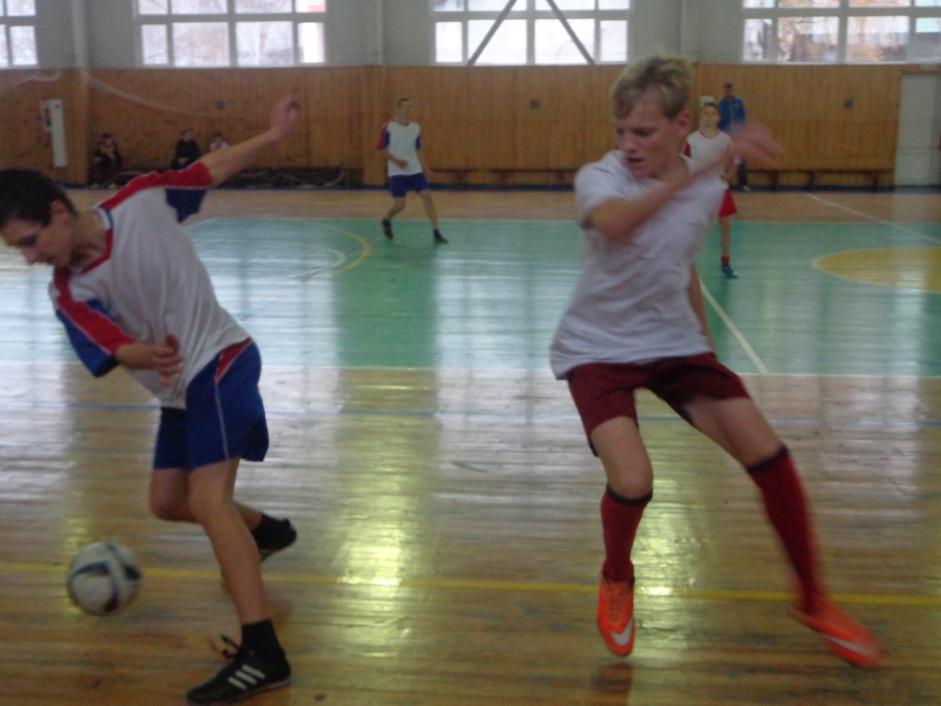 ДРАГУНОВ ВЛАДИМИР ДМИТРИЕВИЧтренер-преподаватель по волейболуПедагогический стаж –  43 годаМОУ «Новотроицкая СОШ»
ЮДИН АНДРЕЙ АЛЕКСАНДРОВИЧтренер-преподаватель по легкой атлетикеПедагогический стаж –  17 летМОУ «Мельцанская СОШ им. Е.Д. Трубкиной»
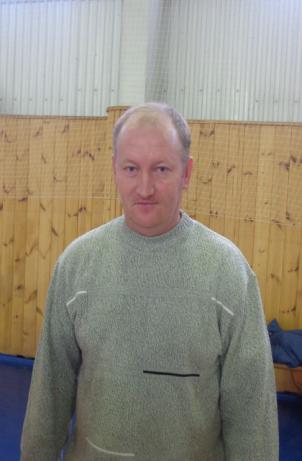 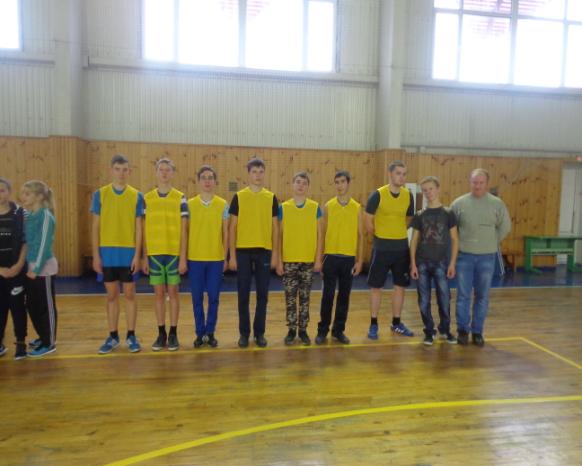 КЛИШИНА РИММА НИКОЛАЕВНАтренер-преподаватель по футболуПедагогический стаж –  29 летМОУ «Старотеризморгская СОШ»
КУРЗИНА ВАЛЕНТИНА ПЕТРОВНАтренер-преподаватель по волейболуПедагогический стаж –  30 летМОУ «Богдановская ООШ»
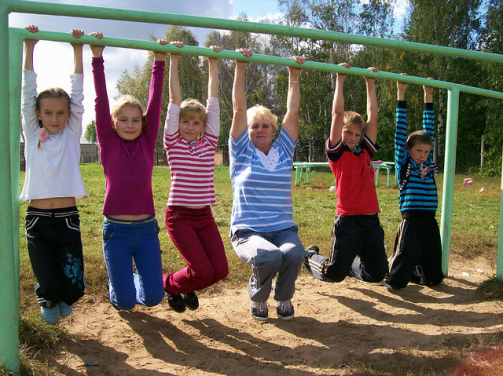 АЗОРКИН ДМИТРИЙ ДМИТРИЕВИЧтренер-преподаватель по волейболуПедагогический стаж – 2 года
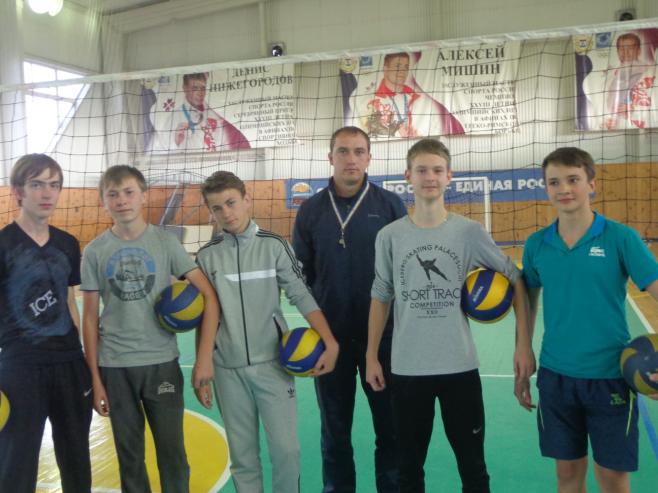 БАЗАРКИН ВАЛЕРИЙ КУЗЬМИЧ – 
тренер-преподаватель по лыжам
Педагогический стаж 41 год
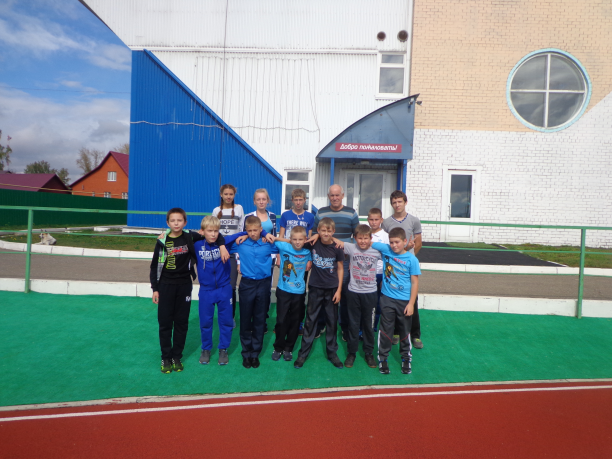 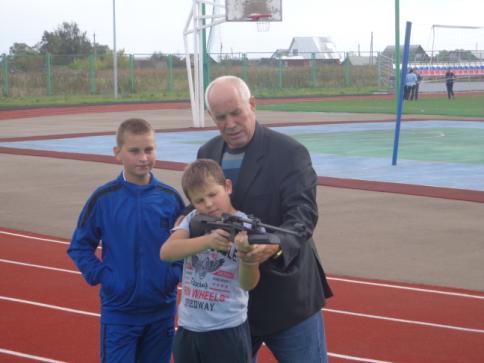 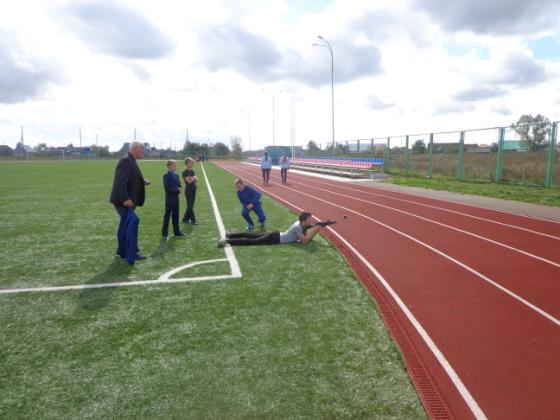 КОЛОДИН НИКОЛАЙ ИВАНОВИЧтренер-преподаватель по футболуПедагогический стаж – 46 лет
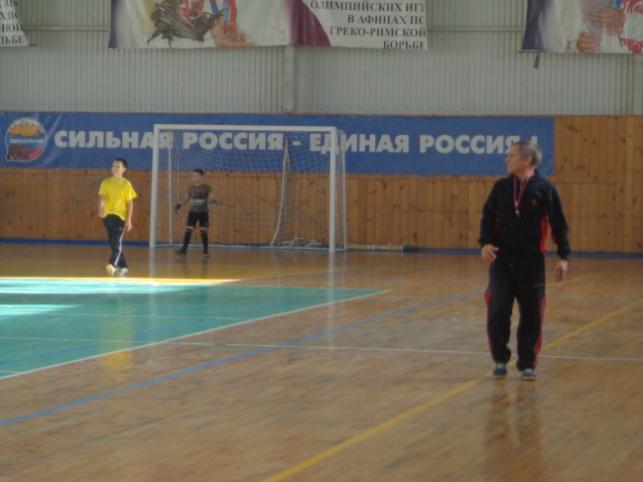 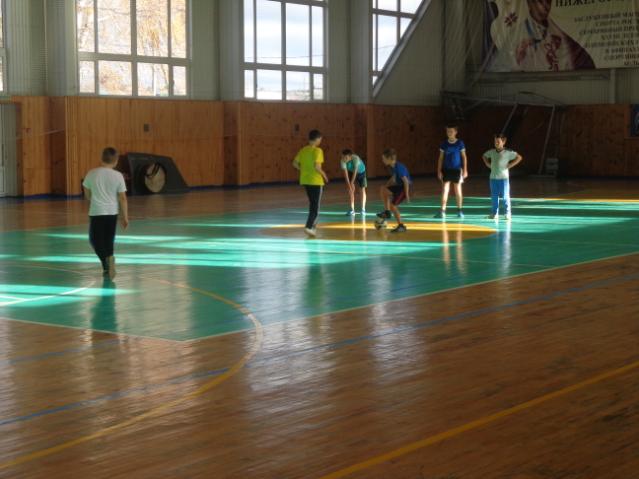 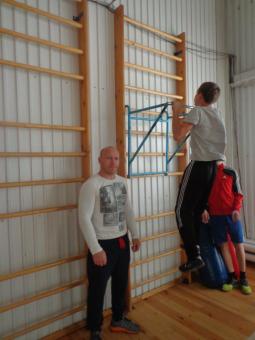 ПУПКОВ АЛЕКСЕЙ ИГОРЕВИЧтренер-преподаватель по боксуПедагогический стаж – 3 года
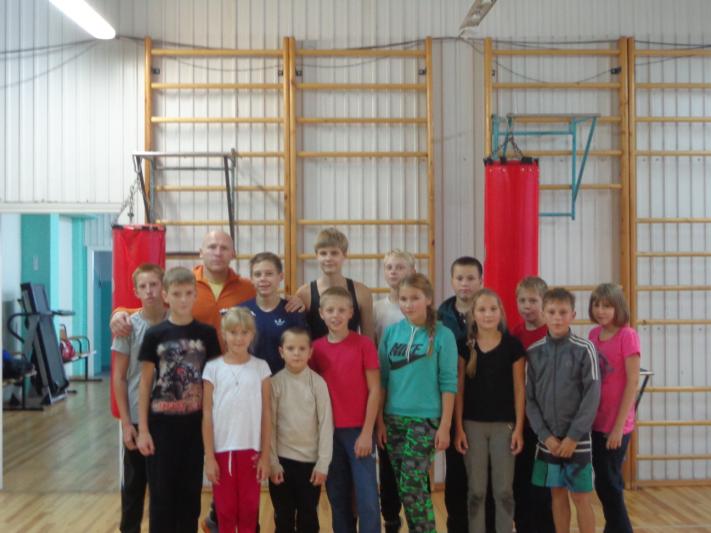 Спасибо за внимание!
«Спорт учит честно выигрывать,
Спорт учит с достоинством проигрывать.
И так, спорт учит всему – 
учит жизни»